Словари
[Speaker Notes: Словари русского языка  Ковторова Т.И.
 –педагог-библиотекарь МБОУ «Хиславичская СШ»]
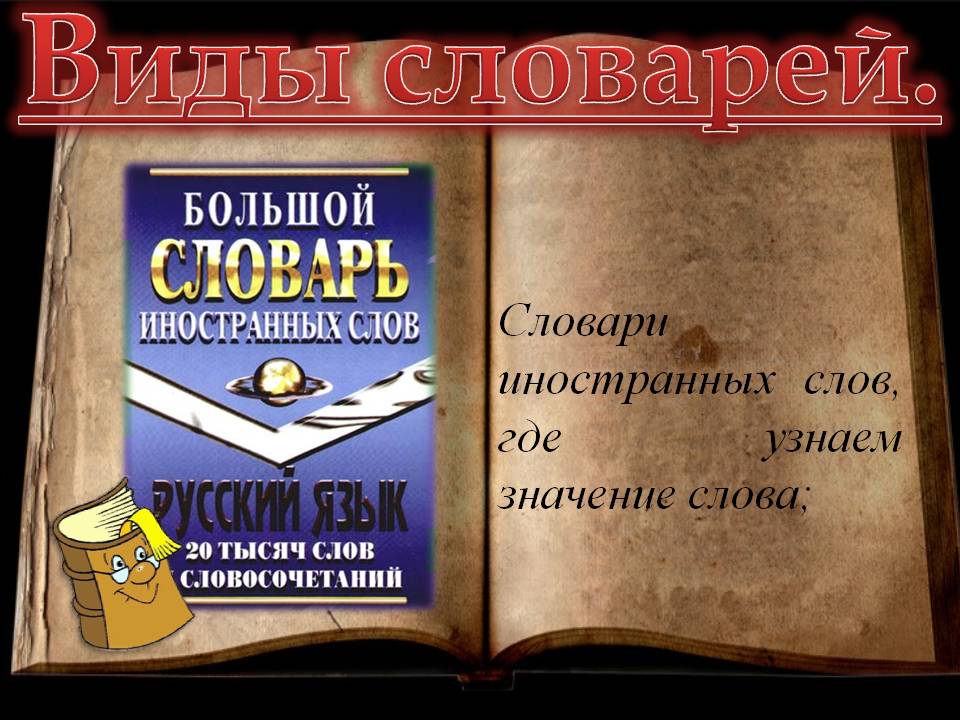 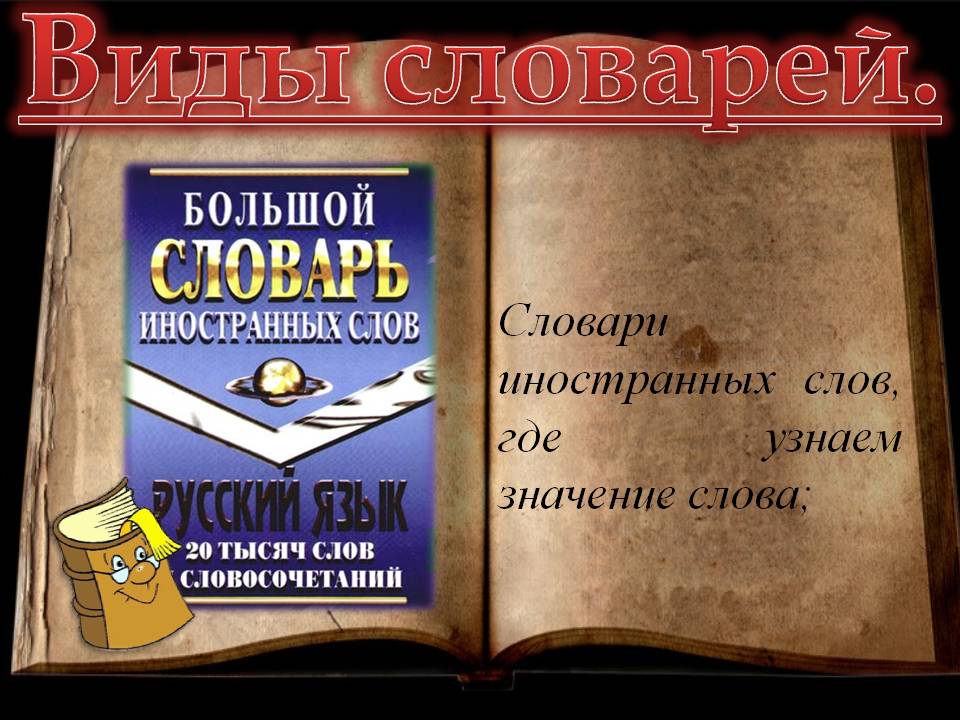 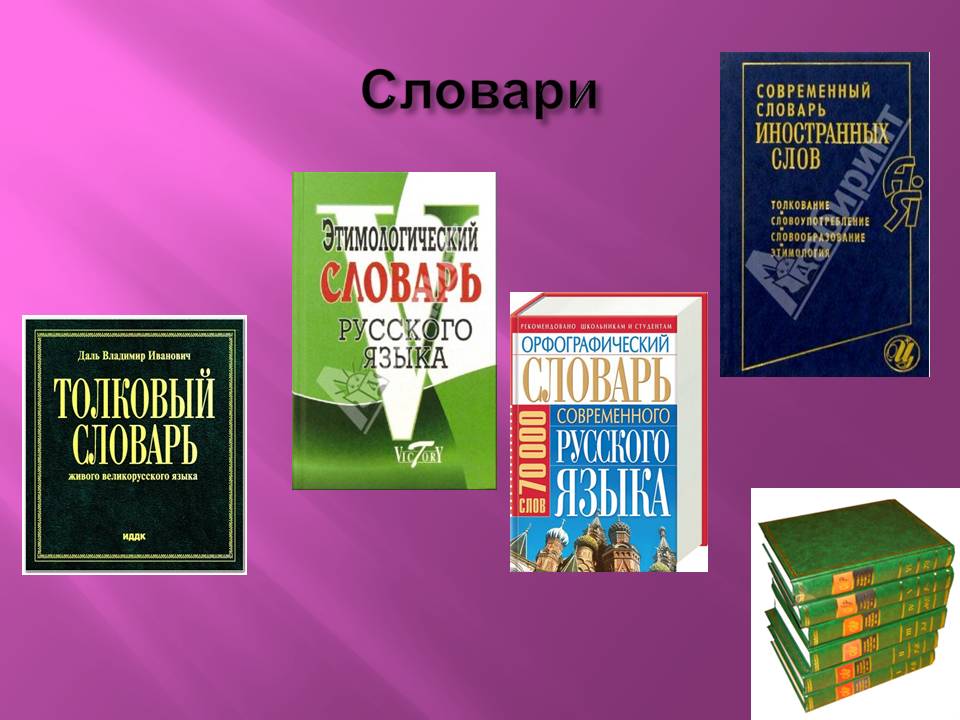 Толковый словарь